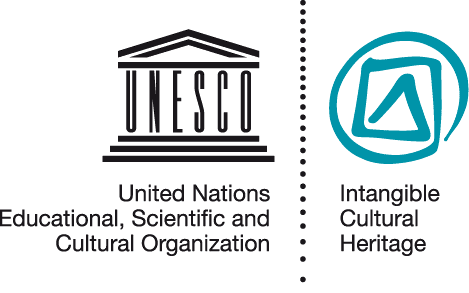 Implementing the Convention at the International Level

IMP 5.12
UNESCO 
Intangible Cultural Heritage Section
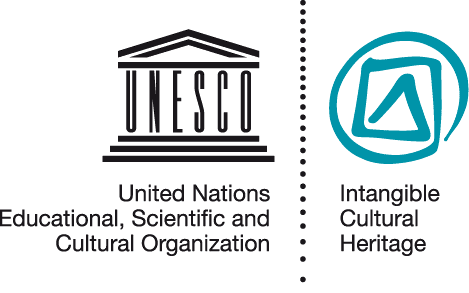 In this presentation…
Nominations to the Lists and the Register of the Convention
International Cooperation and Assistance
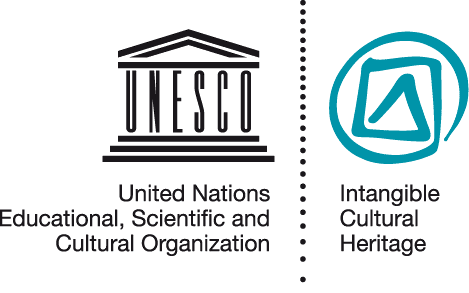 Nominations to the Lists and the Register
The Lists of the Convention
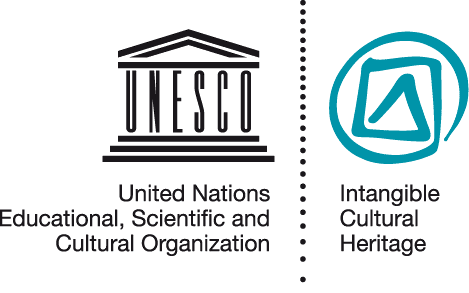 Urgent Safeguarding List (Art.17)
Endangered ICH
Promotes safeguarding and provides assistance, including financial assistance
Recognizes value of endangered ICH for communities
Currently 16 elements
Representative List (Art.16)
Viable ICH
Raises visibility and awareness, 
Encourages dialogue which respects cultural diversity
Currently 213 elements, including 90 former “Masterpieces”
Inscriptions, 2008-2010
The Lists of the Convention: Financial assistance
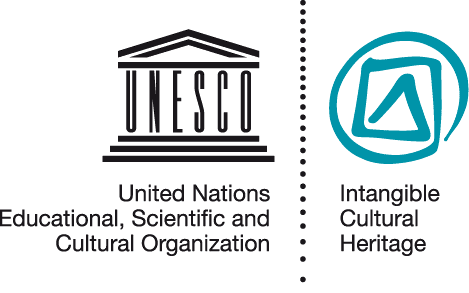 Urgent Safeguarding List
Financial assistance for preparing nominations (OD 19; Form ICH 05)
Financing of safeguarding measures a priority of the ICH Fund (OD 9(a); Form ICH 04)
Representative List
No such assistance is foreseen


No priority, but can be applied for activities proposed for elements inscribed on this list (Form ICH 04)
Nominations to the Lists of the Convention
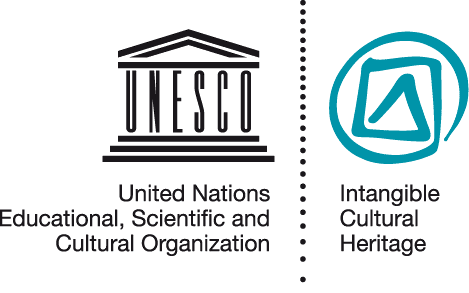 Urgent Safeguarding List (OD 1)
States Parties nominate with community participation
Nomination Form ICH 01
Examination by Consultative Body; Committee evaluates and decides
Reporting cycle = 4 years
Preparatory assistance
Representative List (OD 2)
States Parties nominate with community participation
Nomination Form ICH 02
Examination by Subsidiary Body; Committee evaluates and decides
Reporting cycle = 6 years
No preparatory assistance
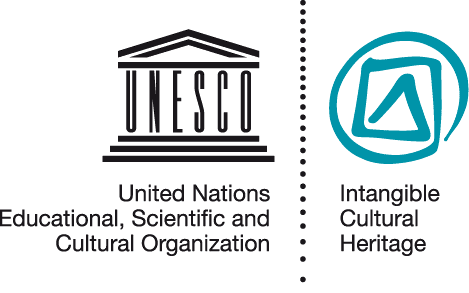 Which list?
Elements cannot be inscribed on both Lists at the same time (OD 38)
Transfer between Lists possible at request of State Party concerned (OD 38)
Removal from Lists is possible by Committee (OD 39-40, 80(e))
Assess viability
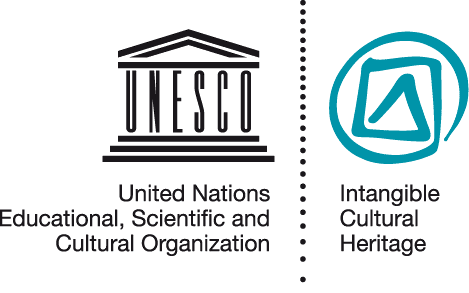 Evaluation criteria
Nominated elements have to meet the criteria in the Operational Directives.
5 or 6 criteria for USL (OD 1)
5 criteria for RL (OD 2)
The two sets largely overlapping
All 5 or 6 criteria are to be met
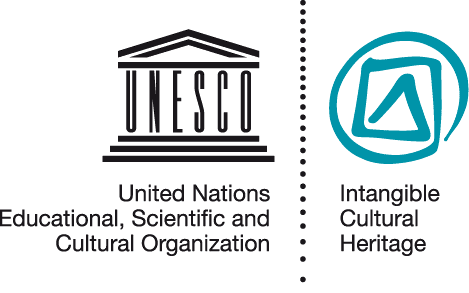 Criteria common to both Lists
U1 and R1 Element complies with Convention’s definition of ICH;
U4 and R4 Nomination prepared with participation and consent of community, group or individuals concerned; 
U5 and R5 Element already included in an inventory.
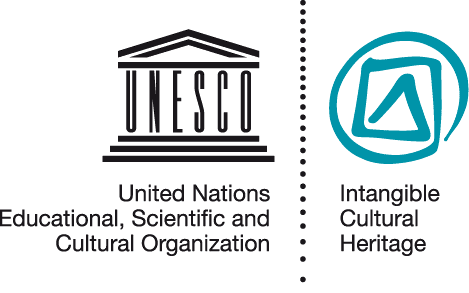 Specific criteria – Urgent Safeguarding List
U2 The element is in (a) urgent need or (b) extremely urgent need of safeguarding;
U3 Accordingly, safeguarding measures are prepared to address dangers and threats identified ;
U6  While for cases of extreme urgency there is  an accelerated procedure, the State(s) Party(ies) concerned are always consulted.
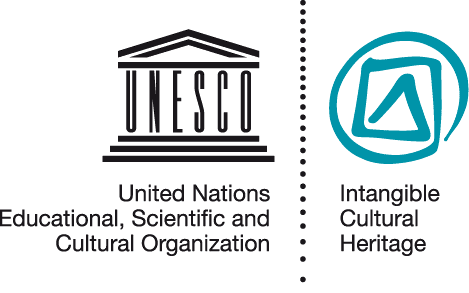 Specific criteria – Representative List
R2	Inscription contributes to visibility, awareness and dialogue, reflecting cultural diversity worldwide and testifying to human creativity. 
R3	Measures are elaborated that may protect and promote the element (also against possible harmful effects of inscription)
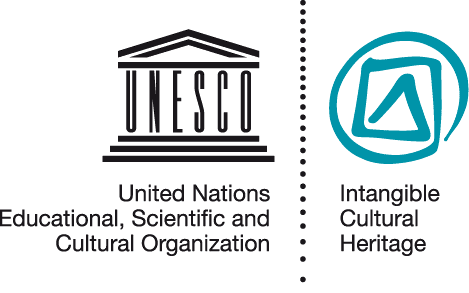 The Register of Best Safeguarding Practices
Article 18 of the Convention and ODs 3 - 7, 16, 19, 26, 28, 35, 42 - 46
OD 42, 44 introduce the Register
OD 7 presents the nine selection criteria
Three activities nominated so far, all three selected
Secretariat disseminates: website and paper publication
Examining Bodies
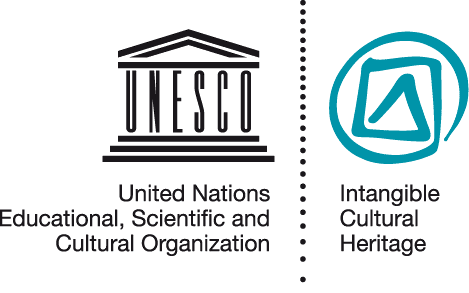 Timetable
YEAR 1
YEAR 2
Inscription decision
[Speaker Notes: I do not remember whether in the past we discussed having in the four coloured field “by X” – we did add that in the French translation in Libreville]
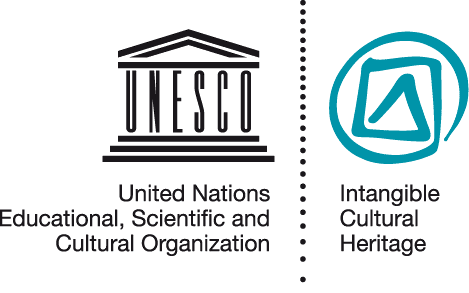 International cooperation and Assistance
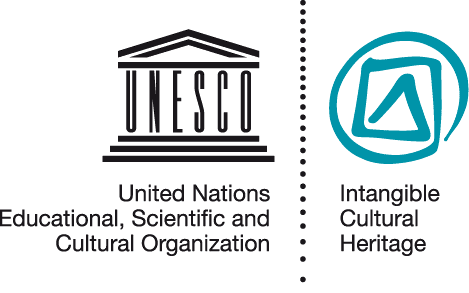 International cooperation and assistance
International cooperation (Article 19)
Exchange of information and expertise
Multinational nominations of shared heritage 
Joint initiatives and projects
Participation in the organs of the Convention
Participation in specialized Category II centres
International assistance: financial assistance granted by the Committee from the Fund of the Convention
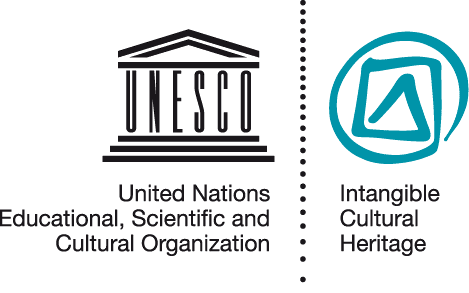 Multinational actions concerning shared heritage
Much ICH is shared across borders, also between distant countries

Collaboration aids safeguarding of shared heritage and enhances cooperation between States in the domains of culture and heritage

The ODs encourage joint actions concerning shared heritage (documentation, safeguarding, nominations, requests for international assistance)
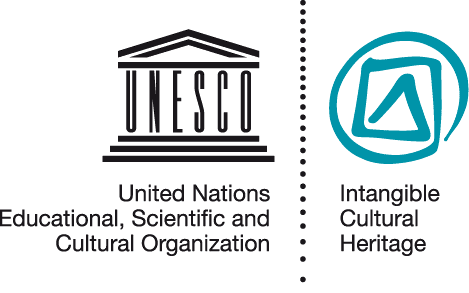 International assistance
The ICH Fund’s sources
Contributions of States Parties

Voluntary supplementary contributions by States Parties

Other contributions
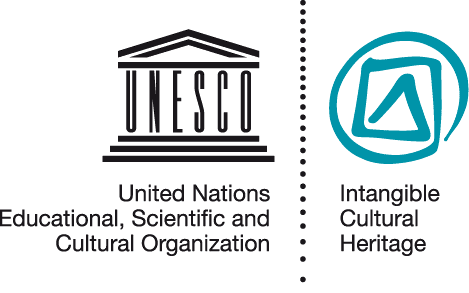 Aims of International Assistance
Safeguarding of elements on the Urgent Safeguarding List

Preparation of inventories

Specific safeguarding projects for other ICH

Any other activity the Committee deems necessary (already: preparatory assistance and capacity building)
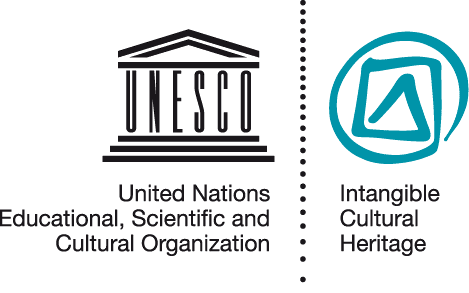 Funding available for
Requests for any purpose and for any form of international assistance mentioned in Articles 20 and 21 of the Convention (OD 9)
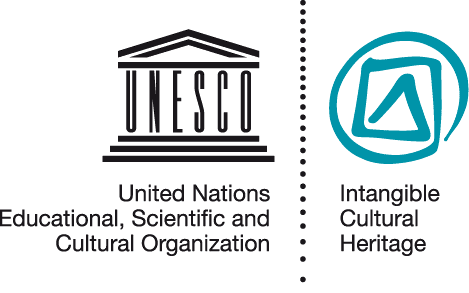 Safeguarding traditional Somali performing arts
Identification of performing arts of Somali-speaking communities in North-East Kenya; 
Draft inventory of those traditions
Acquisition of existing audiovisual materials
Collating information about data and materials in various institutions in the region
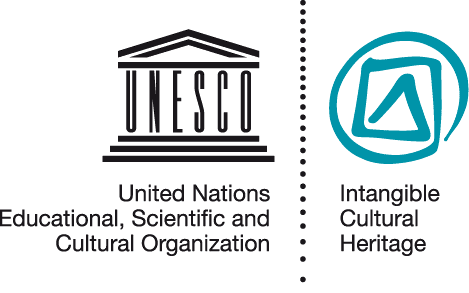 International assistance requests approved in 2009
Kenya, ‘Tradition and Practices Associated to the Kayas in the Sacred Forest of the Mijikenda’,  US$126,580; 
Mauritius, ‘Documentation and Inventory of ICH in the Republic of Mauritius’, US$52,461; 
Mauritius, ‘Inventory of ICH elements pertaining to the indenture experience in the Republic of Mauritius’, US$33,007.
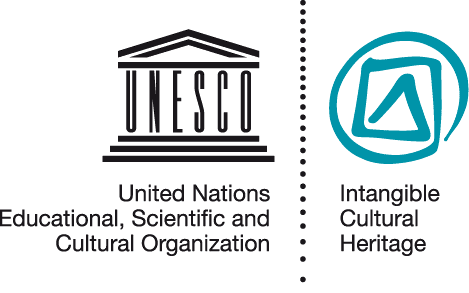 Making an application: forms
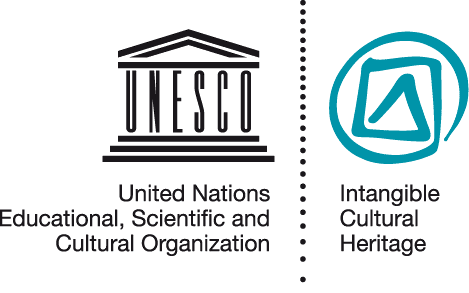 Making an application: timetable
Decision by Committee inNovember (Year 2)
Decision by Bureau as soon as possible
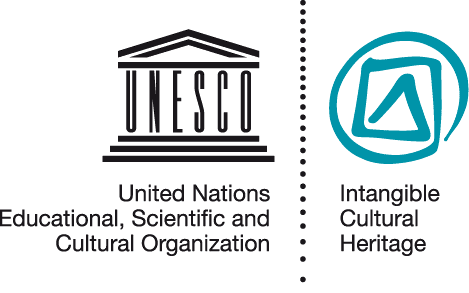 Evaluation criteria include
OD 12
Community participation
Well conceived and feasible
Requested amount is appropriate
Lasting effects
Capacity building.
Beneficiary State Party shares the cost as far as possible
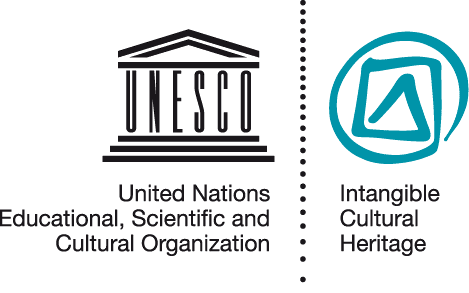 Priority for
OD 10
Developing states
International cooperation
Cross-border heritage
Projects with multiplier effects

  Equitable geographical distribution of funded projects also is a consideration